Milestones 1.1 & 1.6
Spectral features of very high-energy electron beams
S. G. Vlachos
The ILIL team: F. Avella, F. Baffigi, G. Bandini, G. Benincasa, F. Brandi, G. Cristoforetti, M. Ezzat, A. Fregosi, L. Fulgentini, D. Gregocki, E. Hume, P. Koester, L. Labate, D. Palla, M. C. V. Panaino, S. Piccinini, M. Salvadori & L. A. Gizzi.
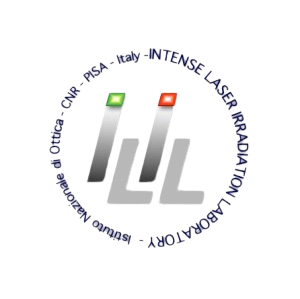 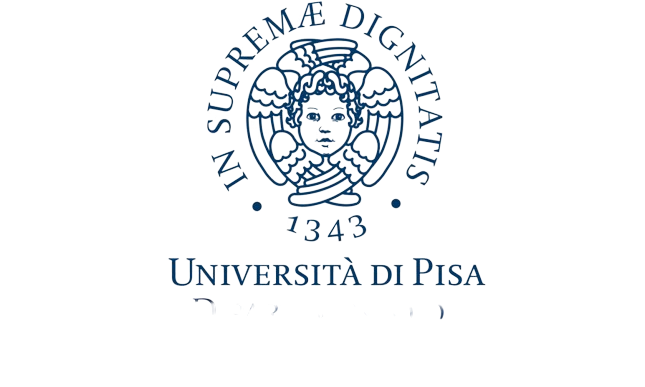 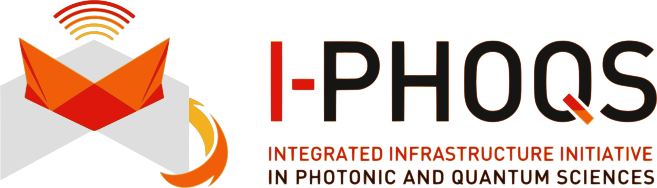 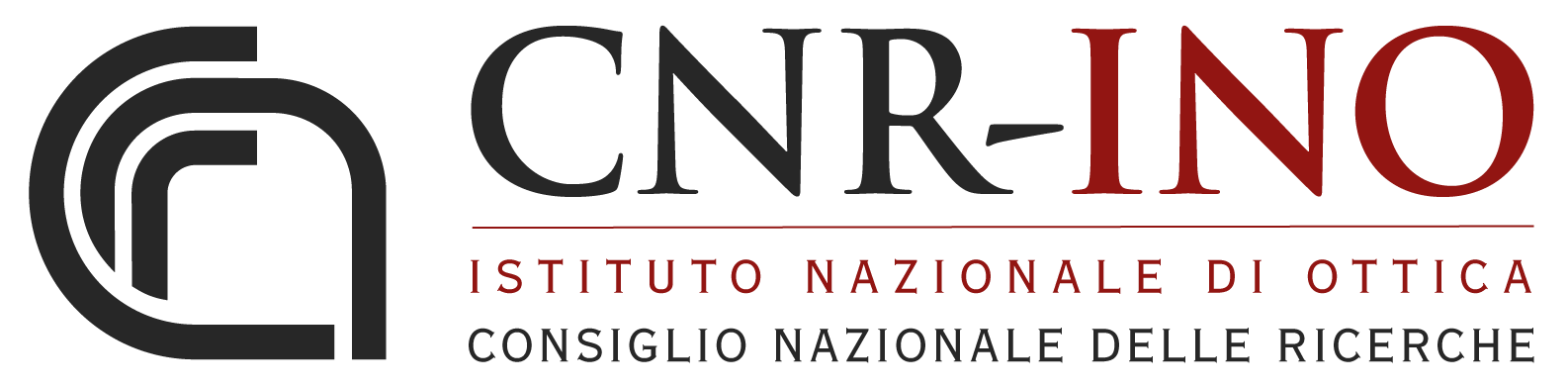 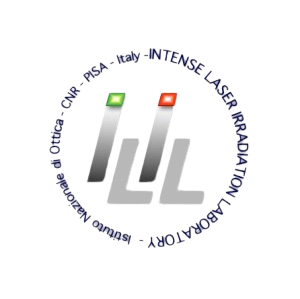 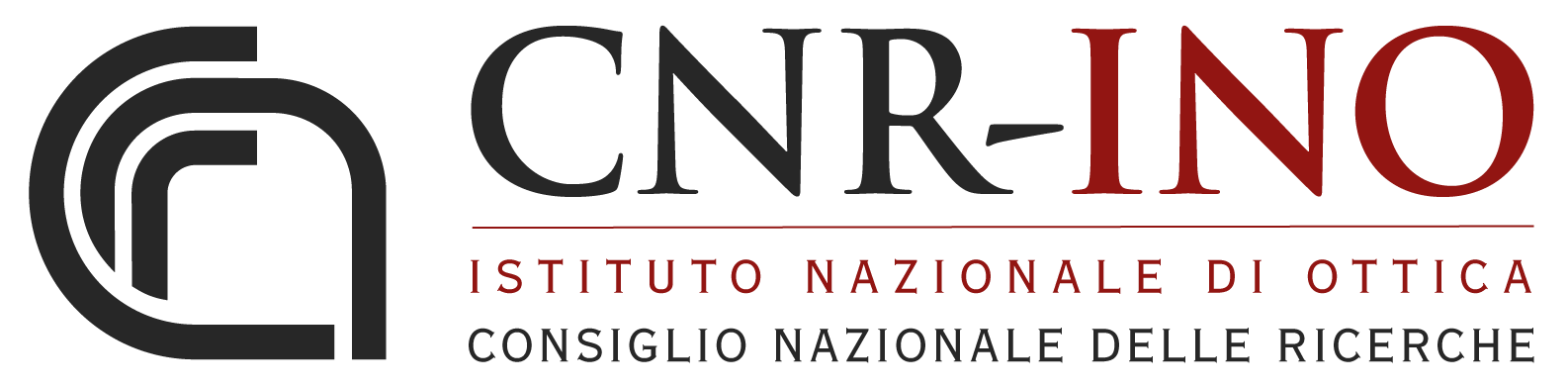 Progress & challenges
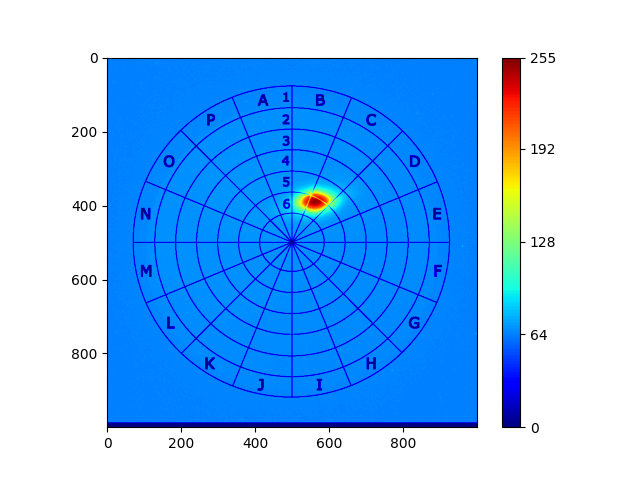 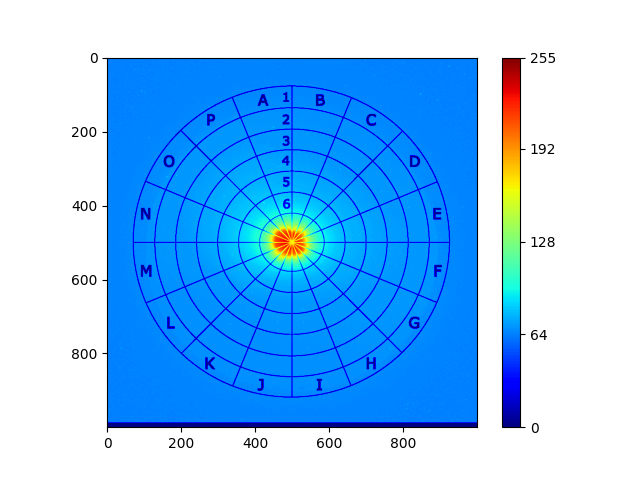 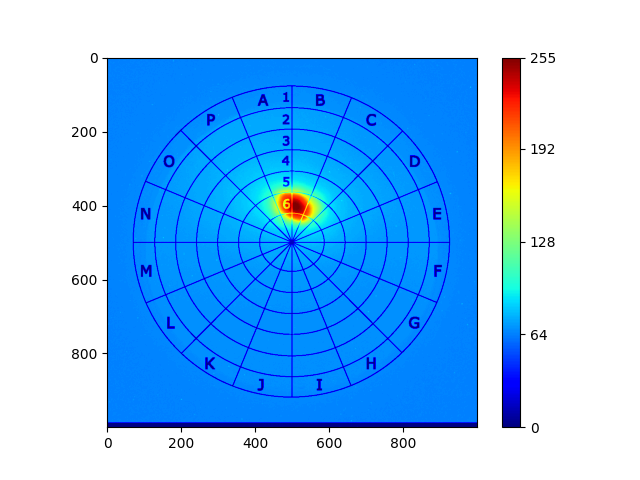 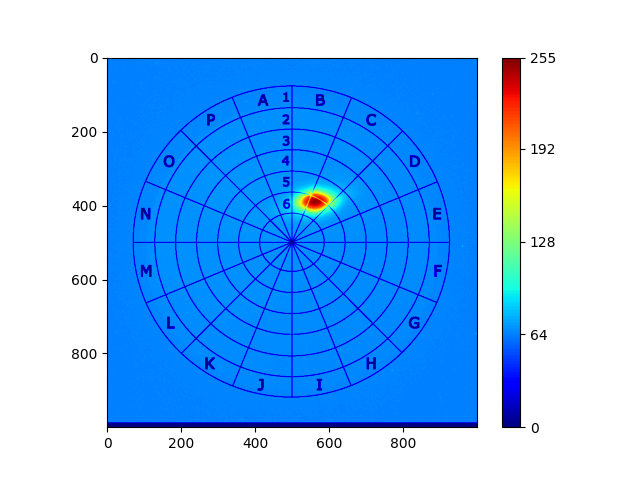 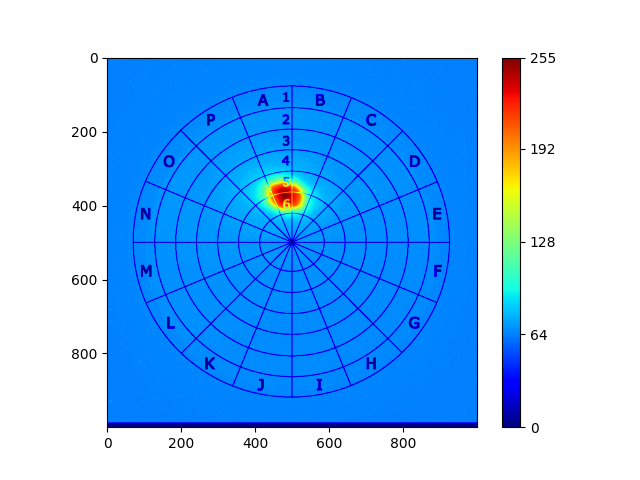 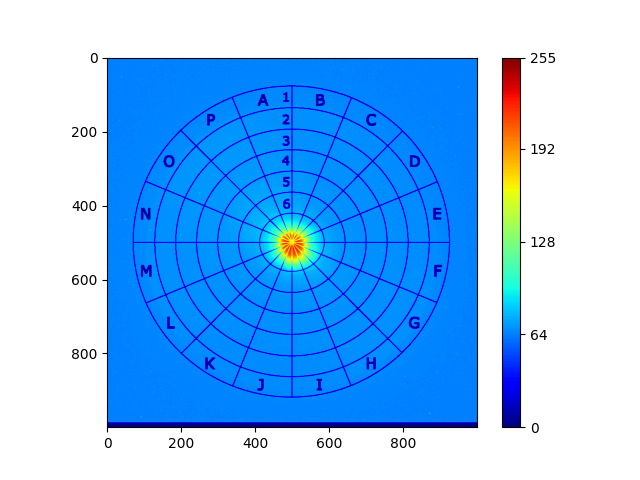 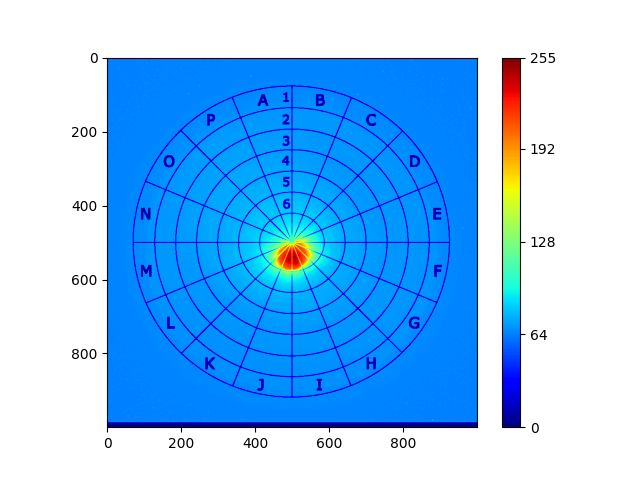 Pixel value
A. J. Gonsalves et al., Phys. Rev. Lett. 122, 084801 (2019).
W. T. Wang et al., Phys. Rev. Lett. 117, 124801 (2016).
J. Götzfried et al., Phys. Rev. X. 10, 041015 (2020).
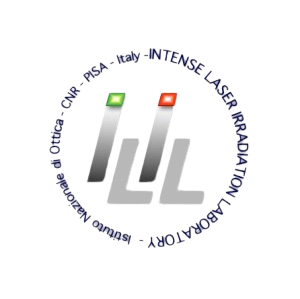 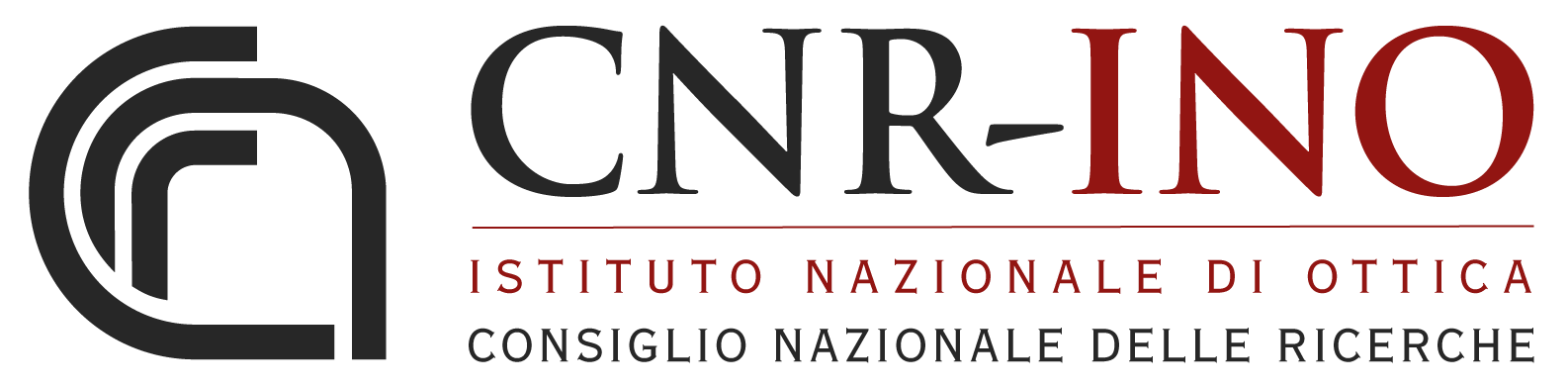 Spectrometer setup
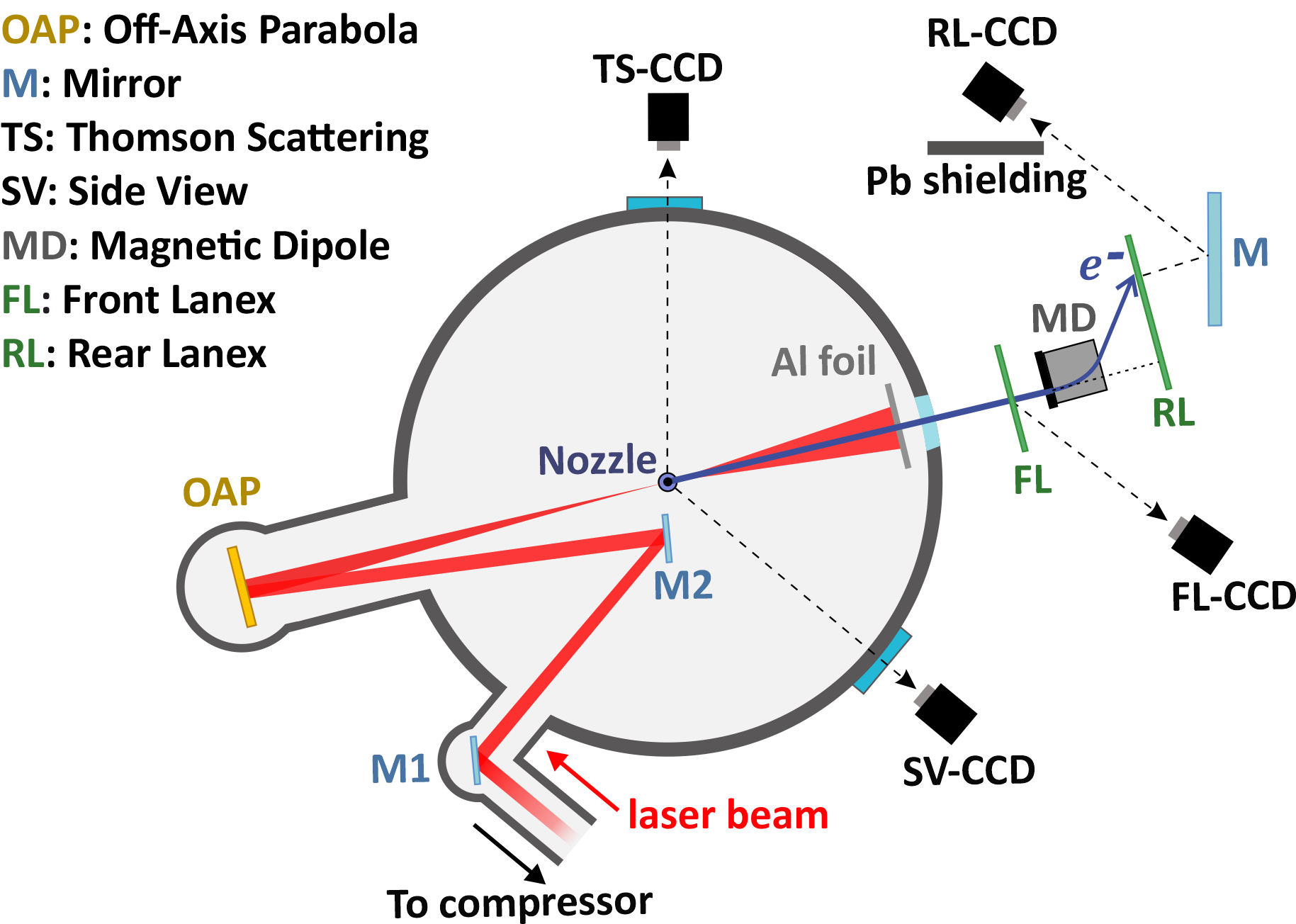 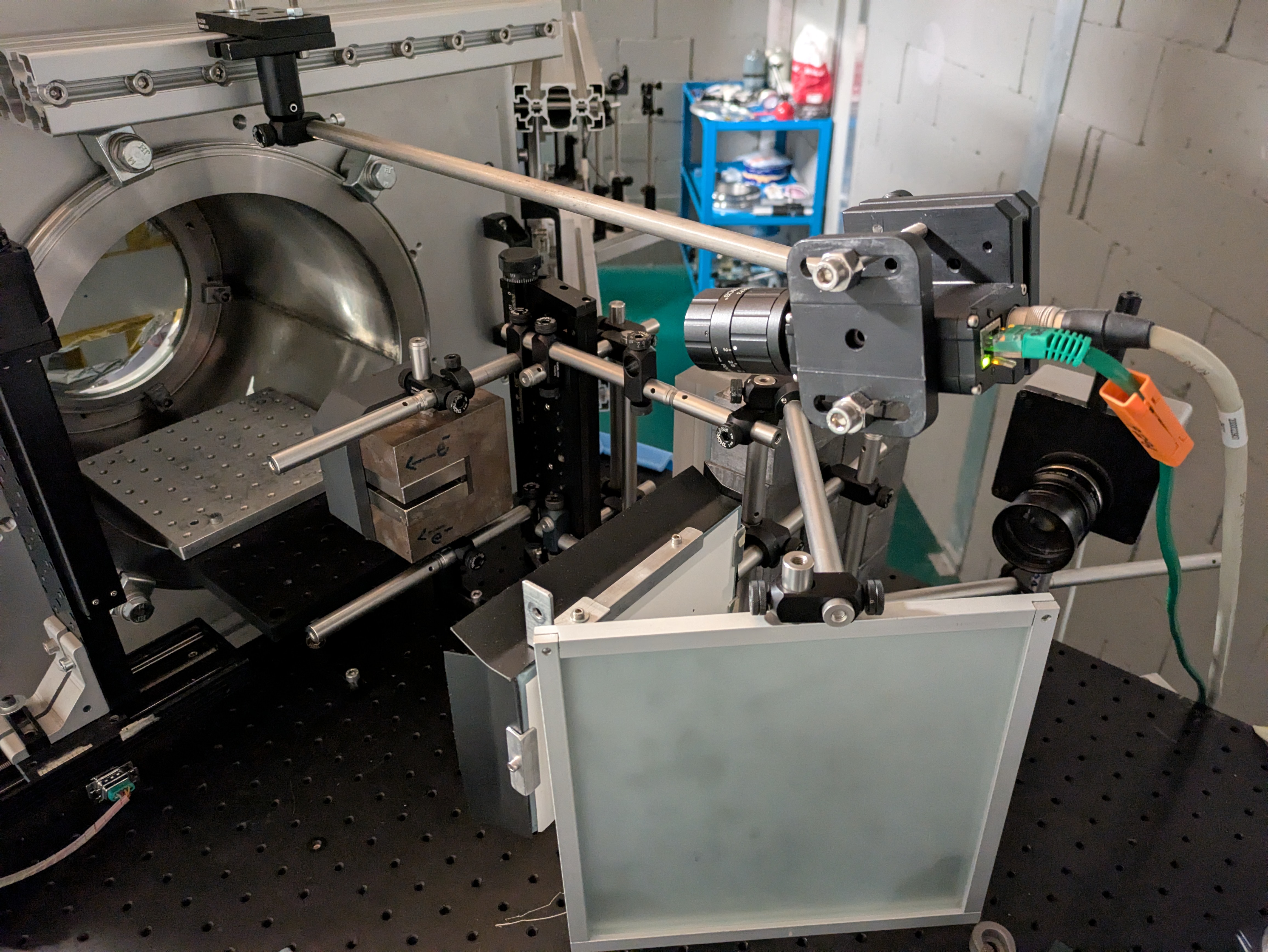 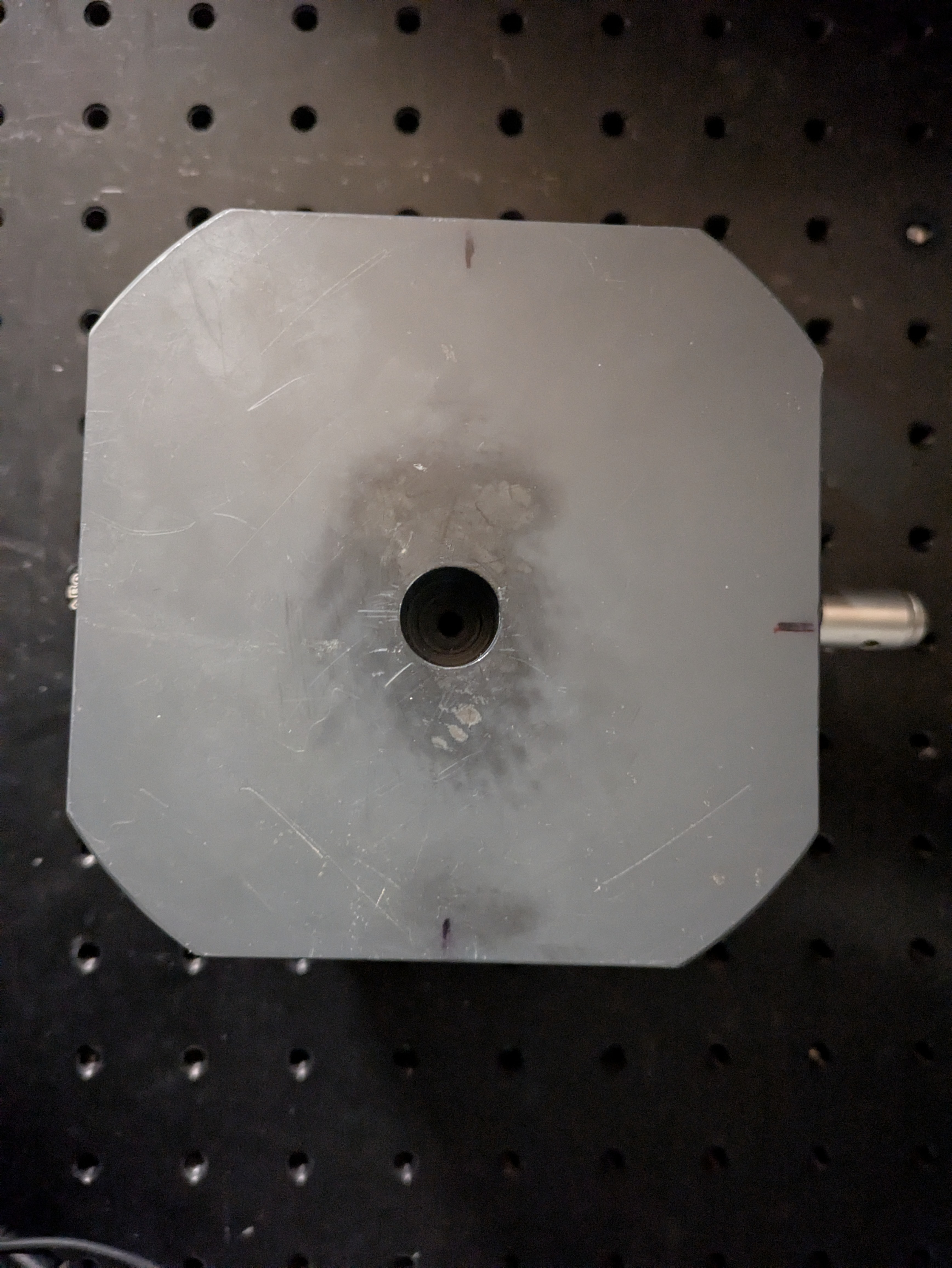 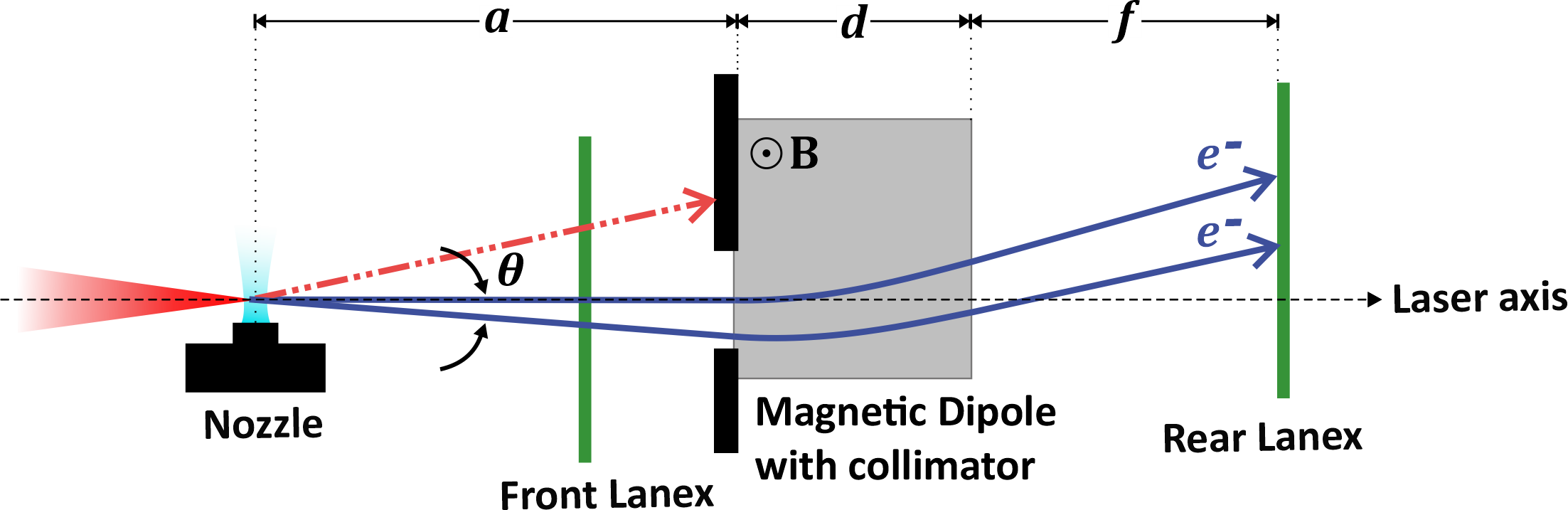 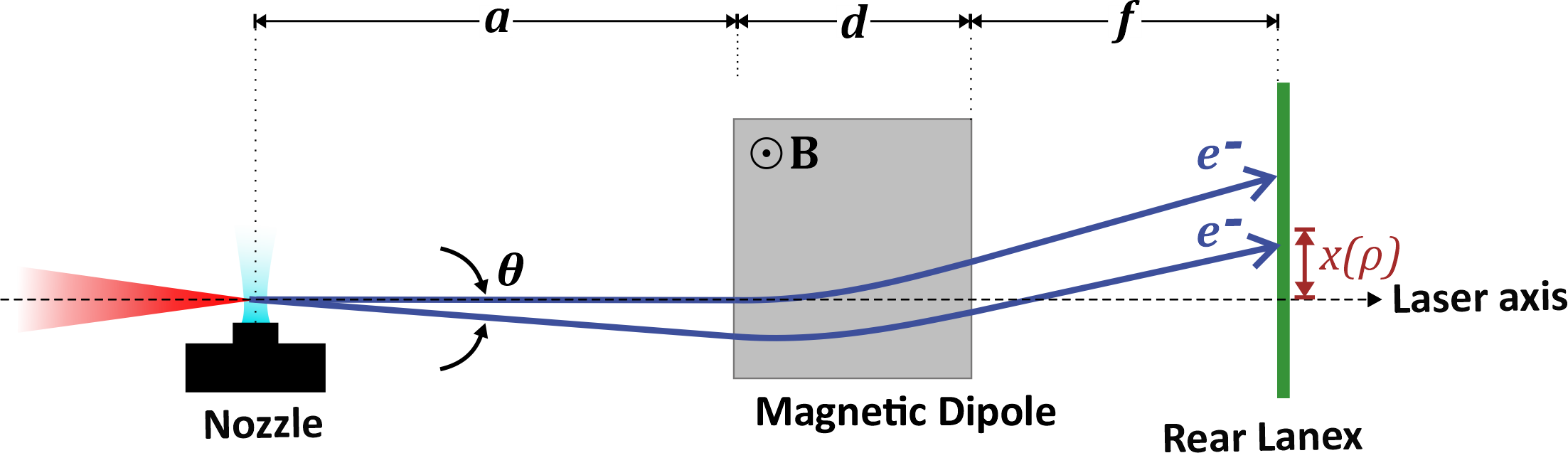 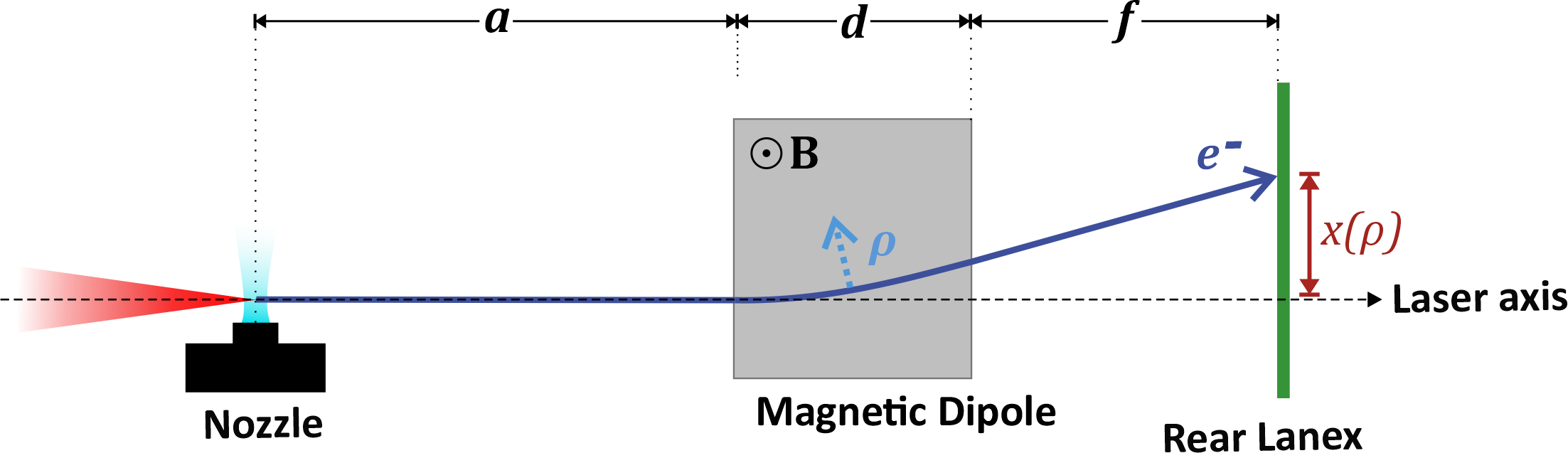 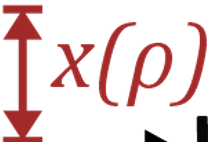 H. J. Cha et al., Rev. Sci. Instrum. 83, 063301 (2012).
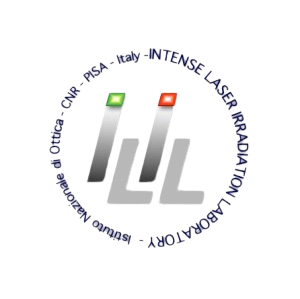 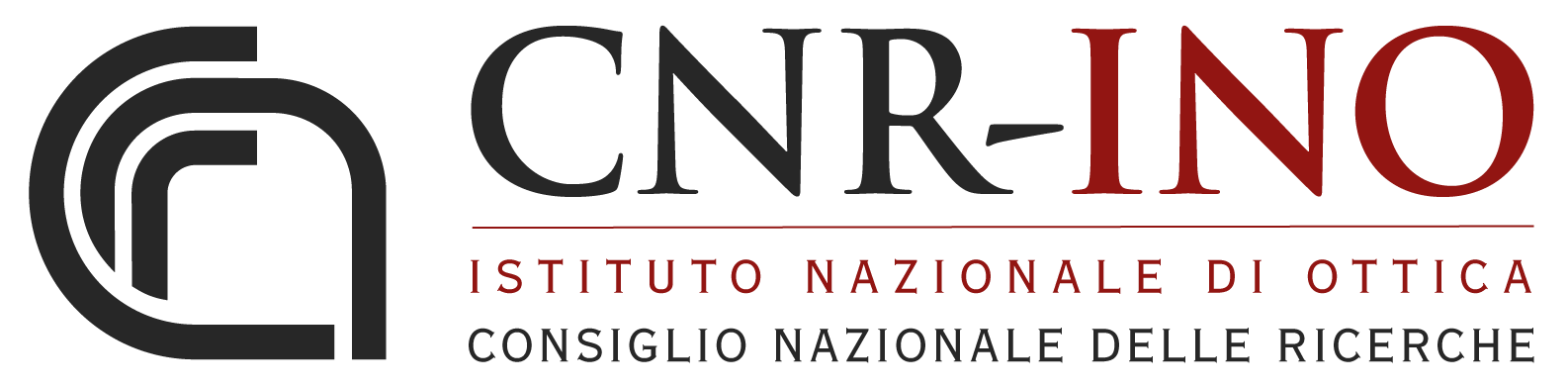 Rear Lanex analysis
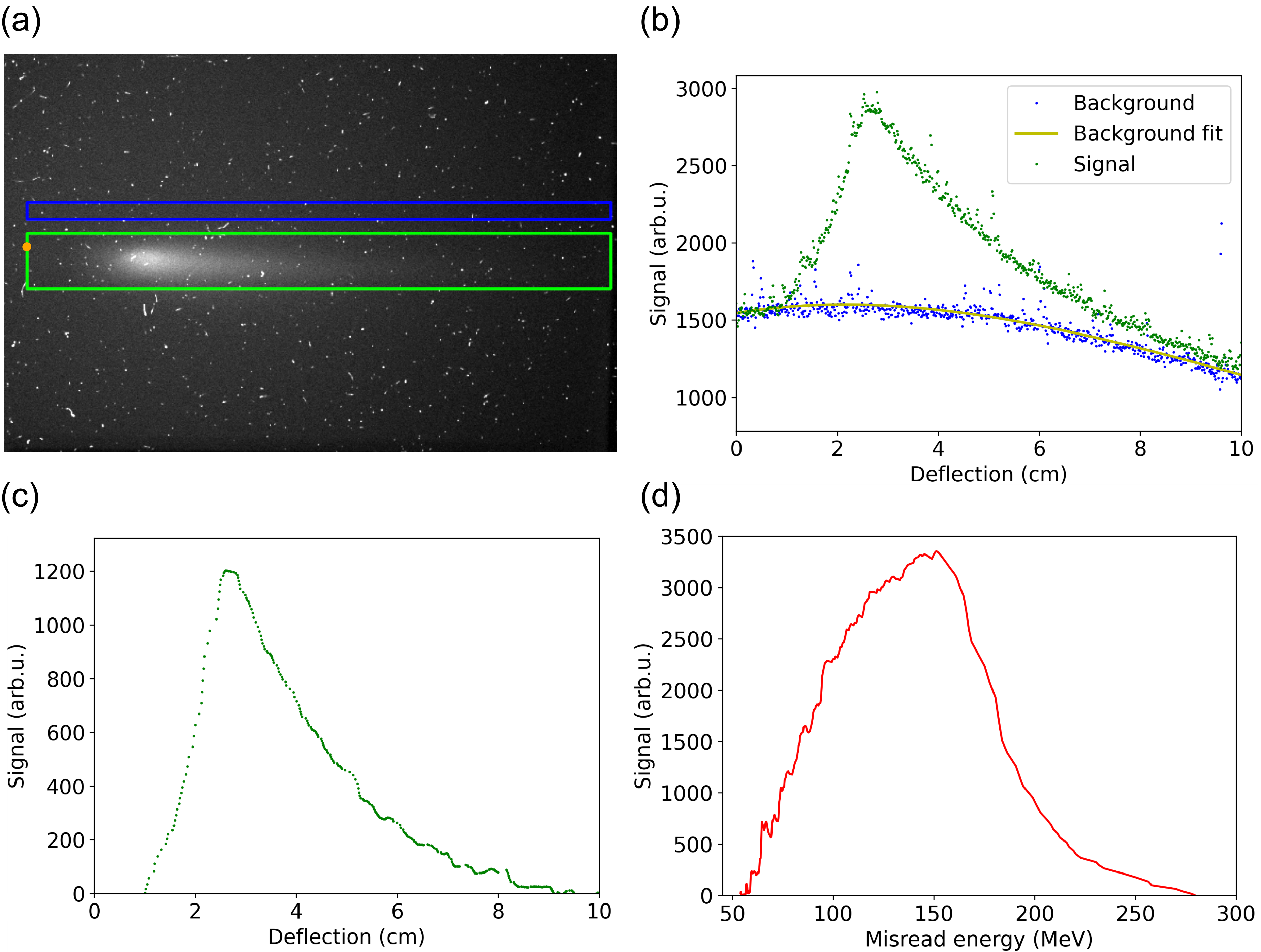 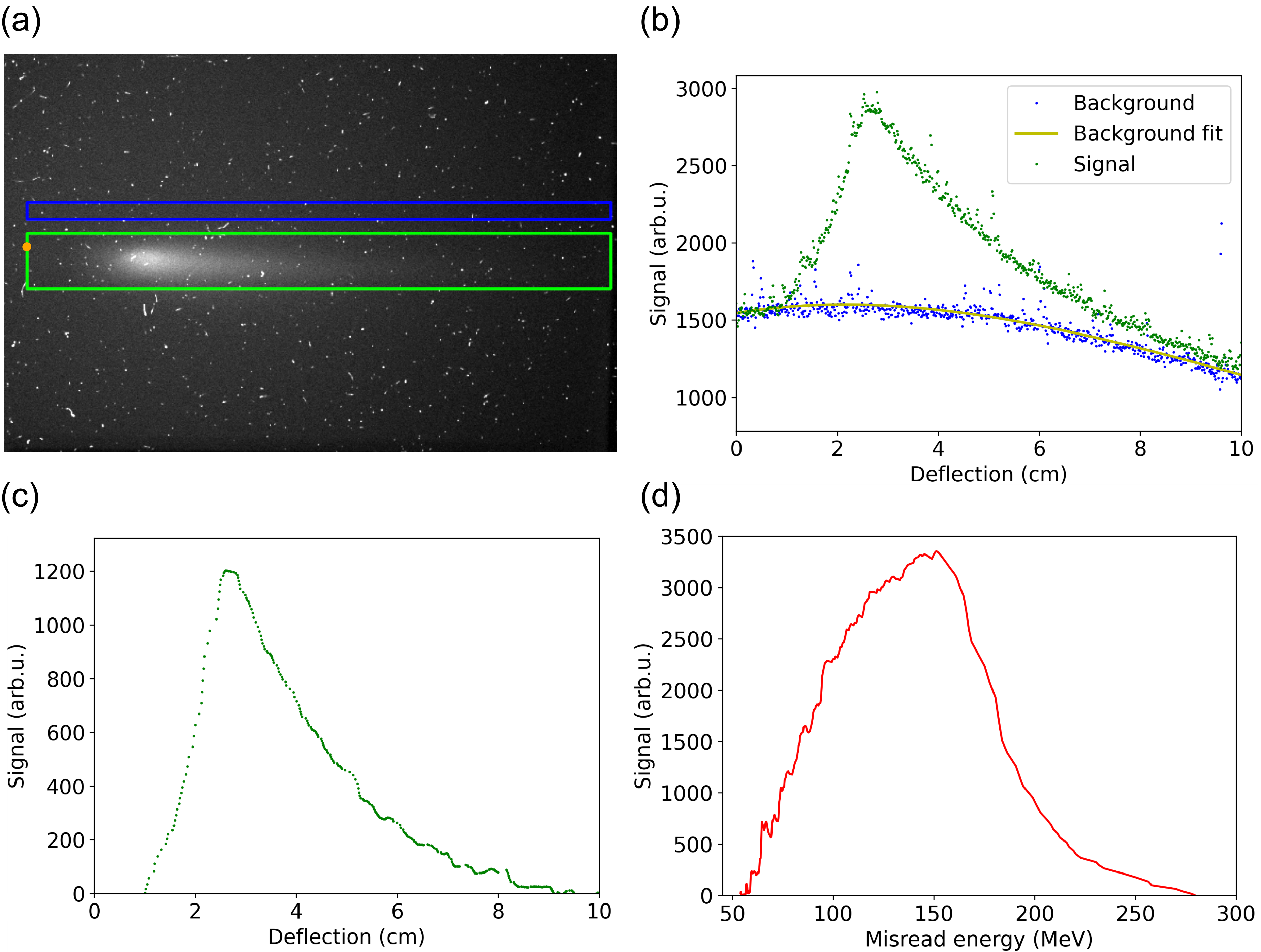 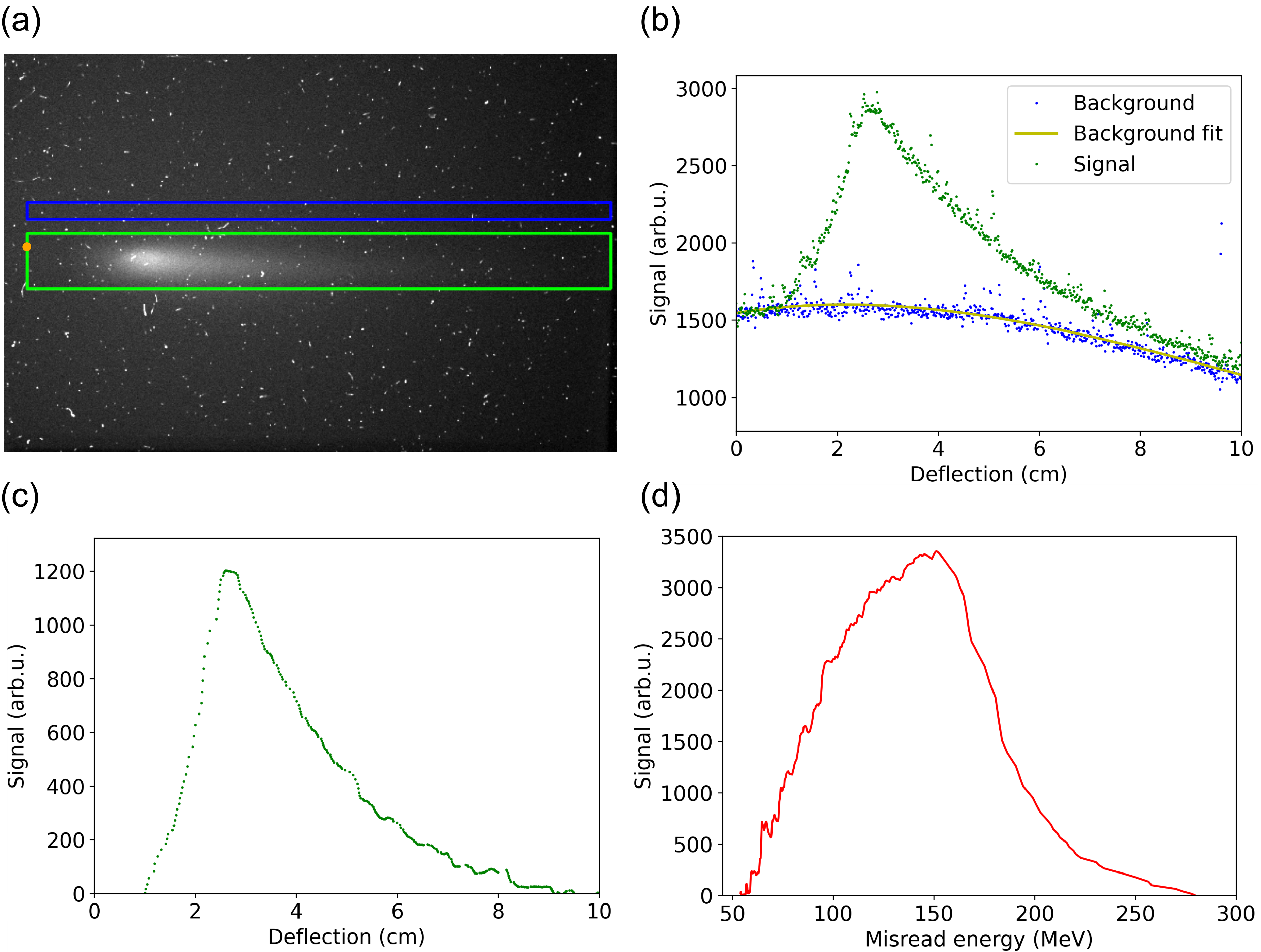 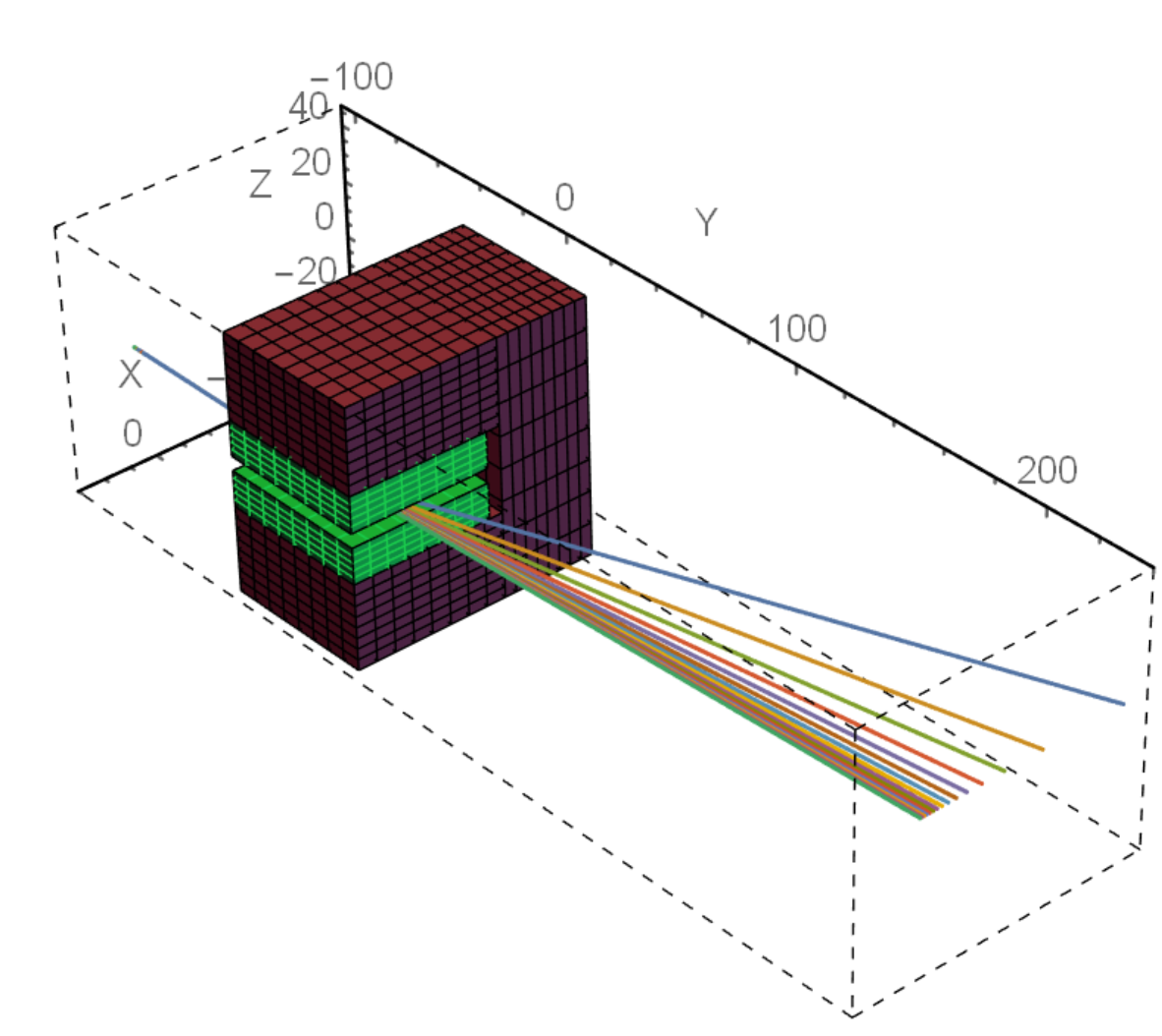 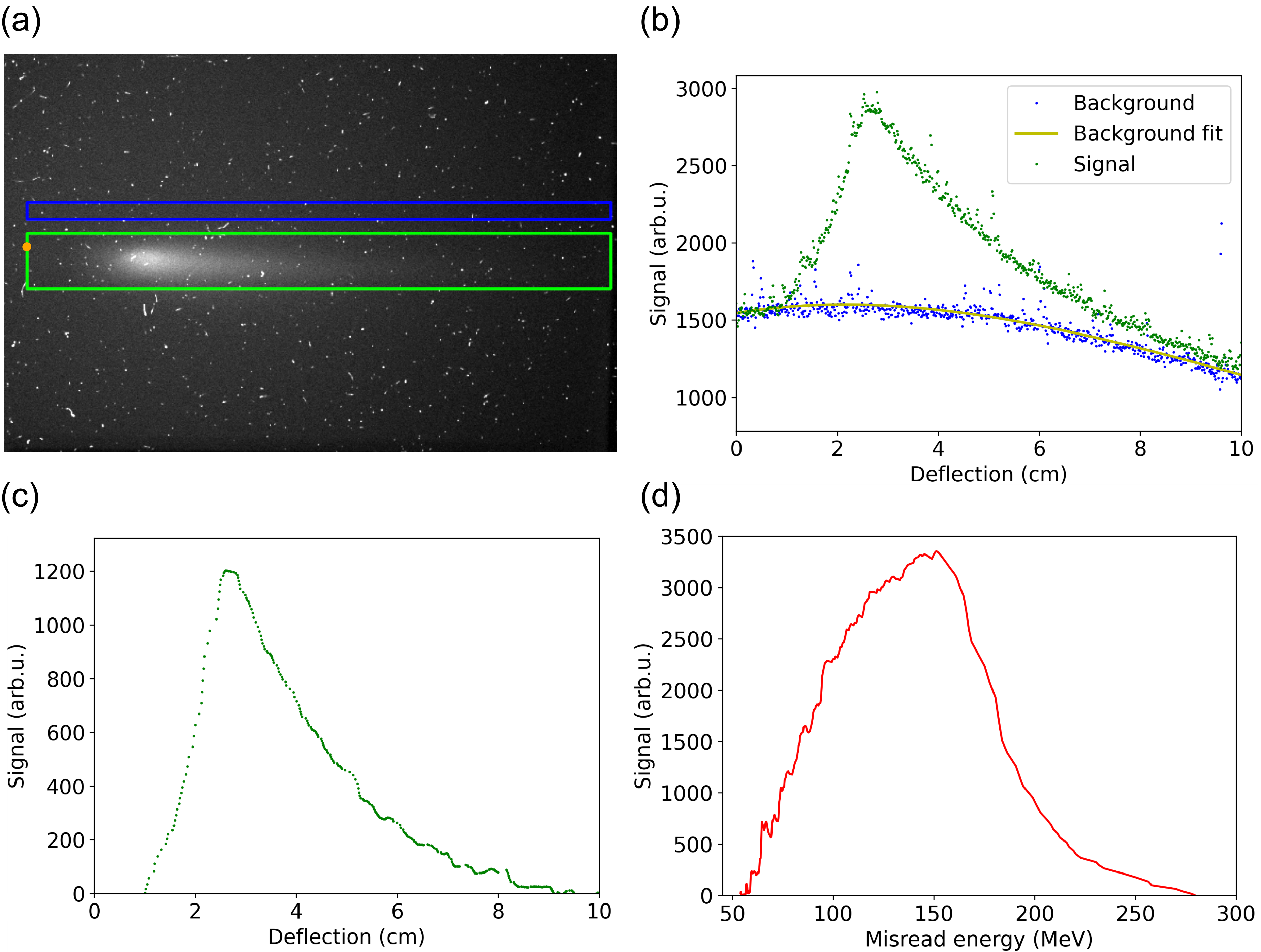 (mm)
(mm)
(mm)
O. Chubar, P. Elleaume, J. Chavanne, J. Synchrotron Radiat. 5, 481–484 (1998)
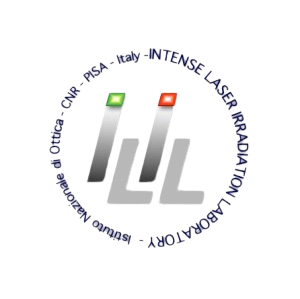 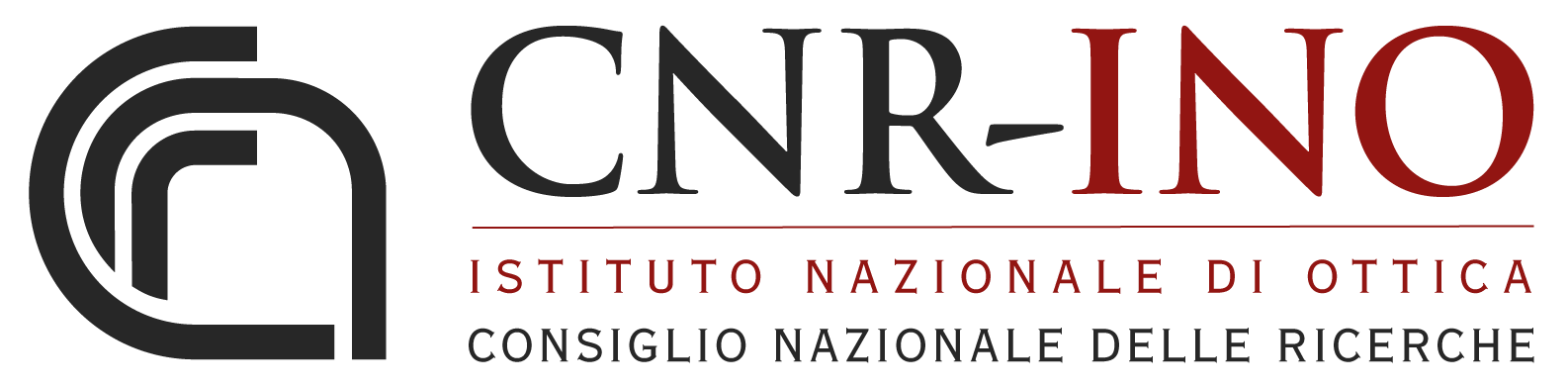 Front Lanex analysis
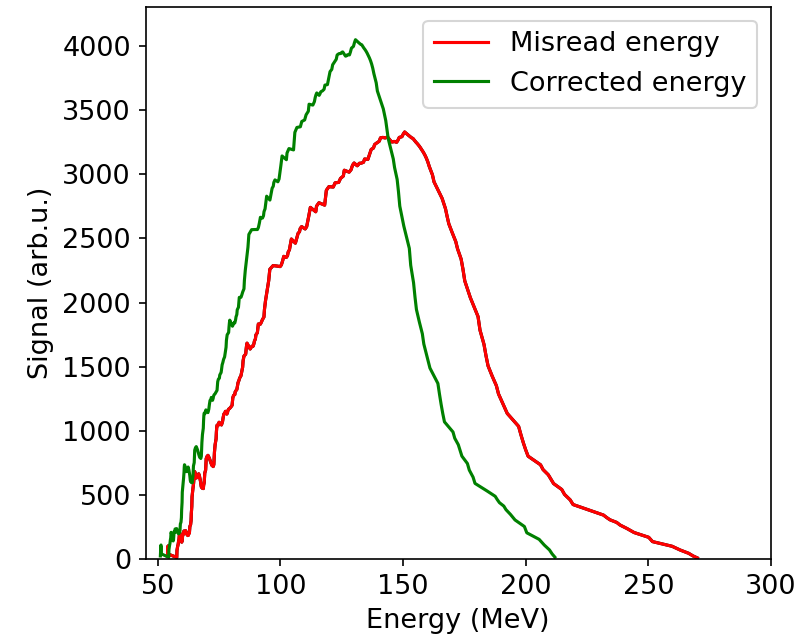 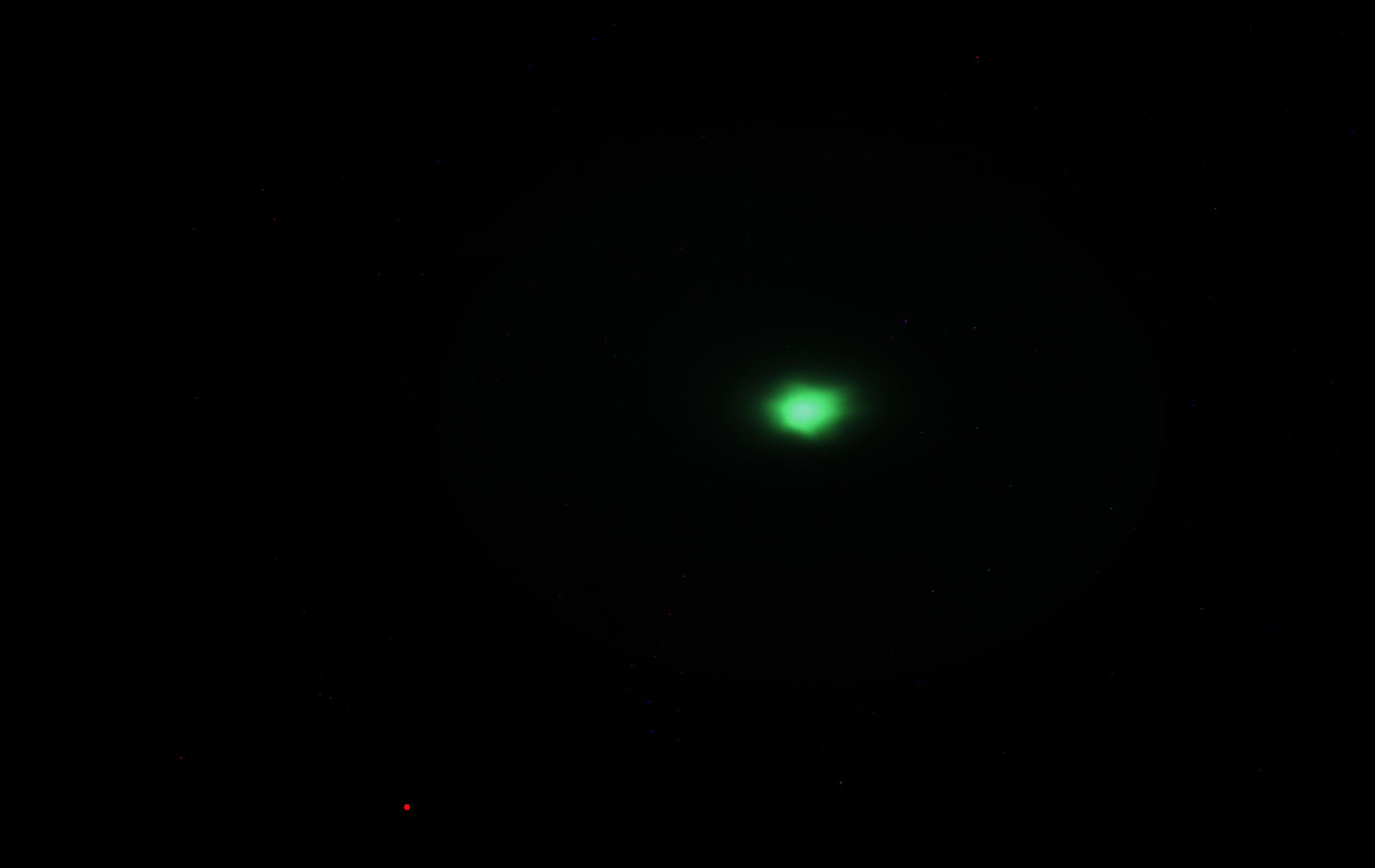 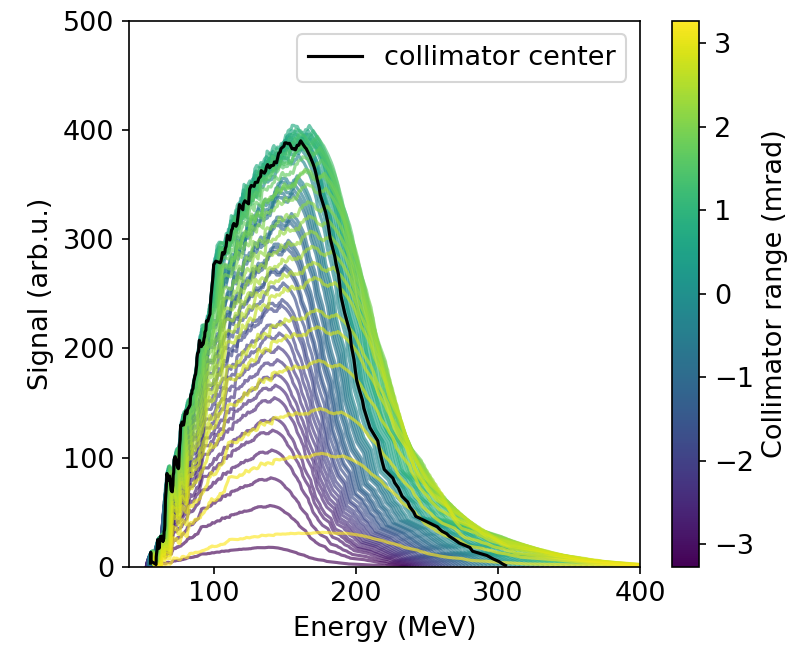 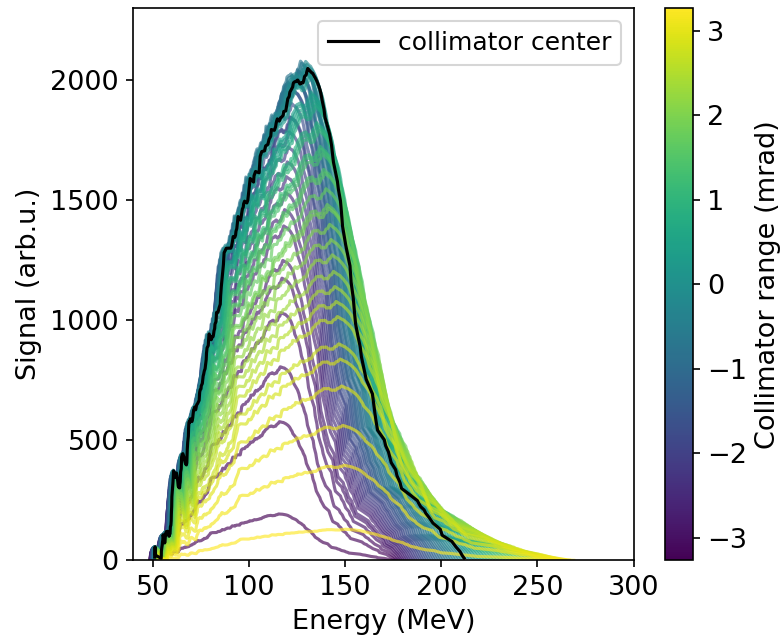 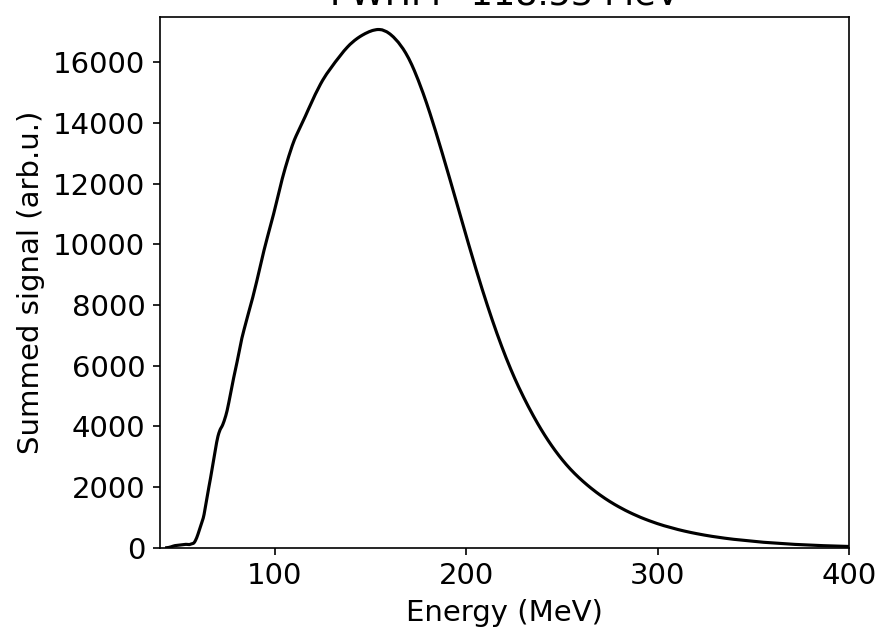 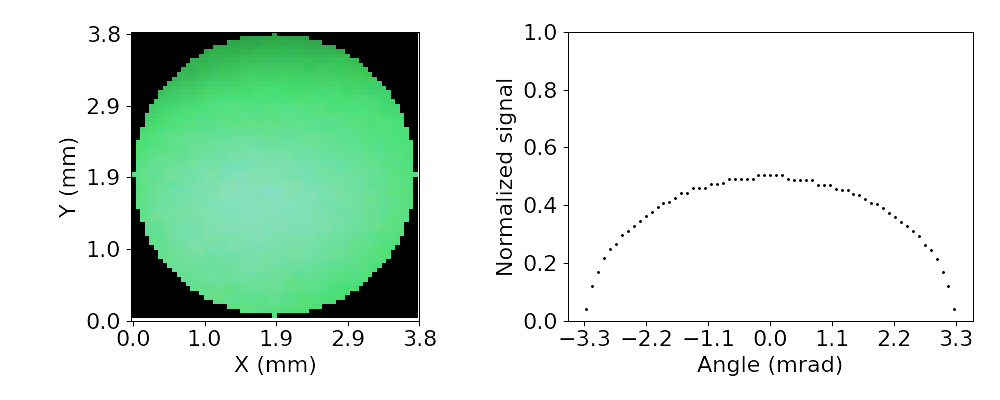 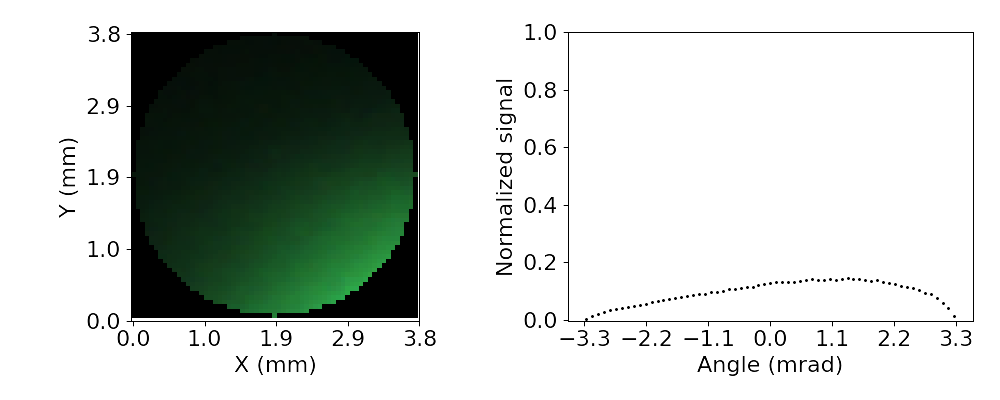 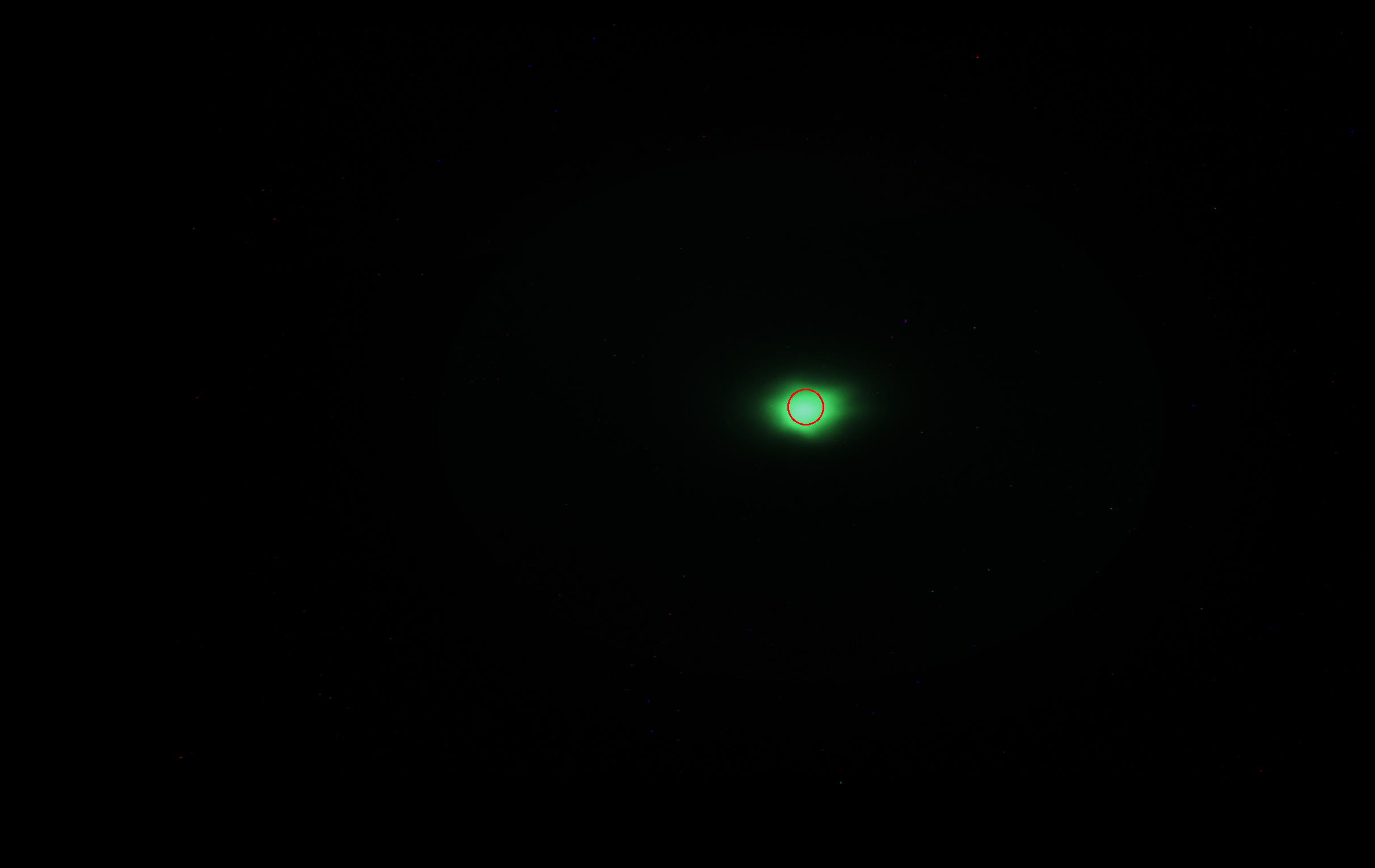 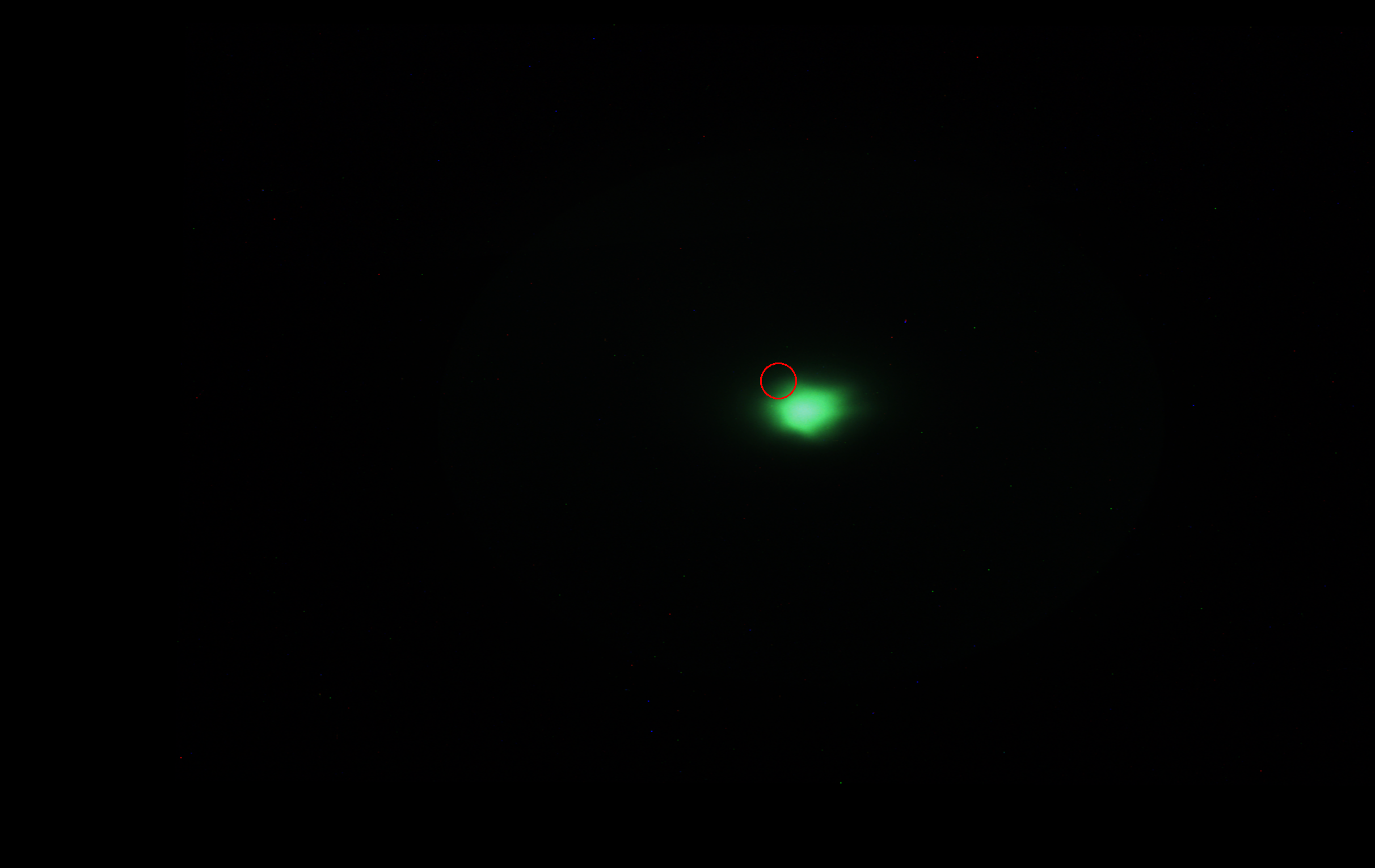 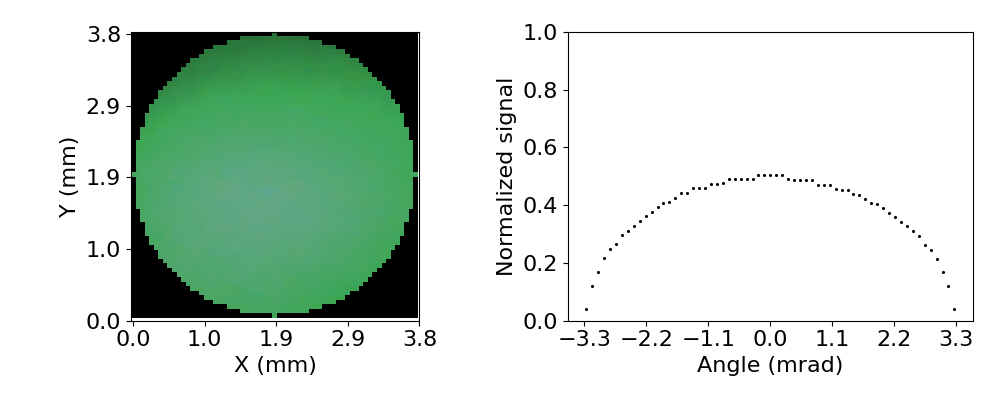 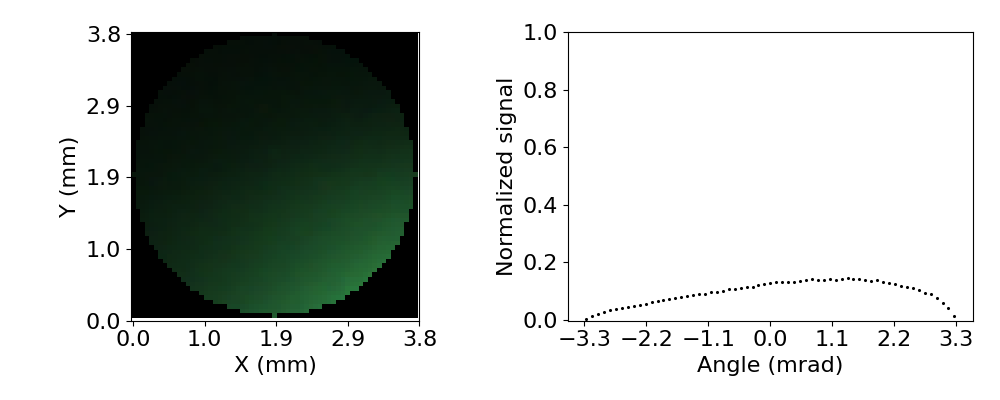 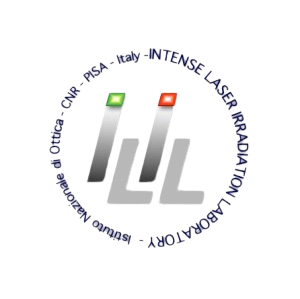 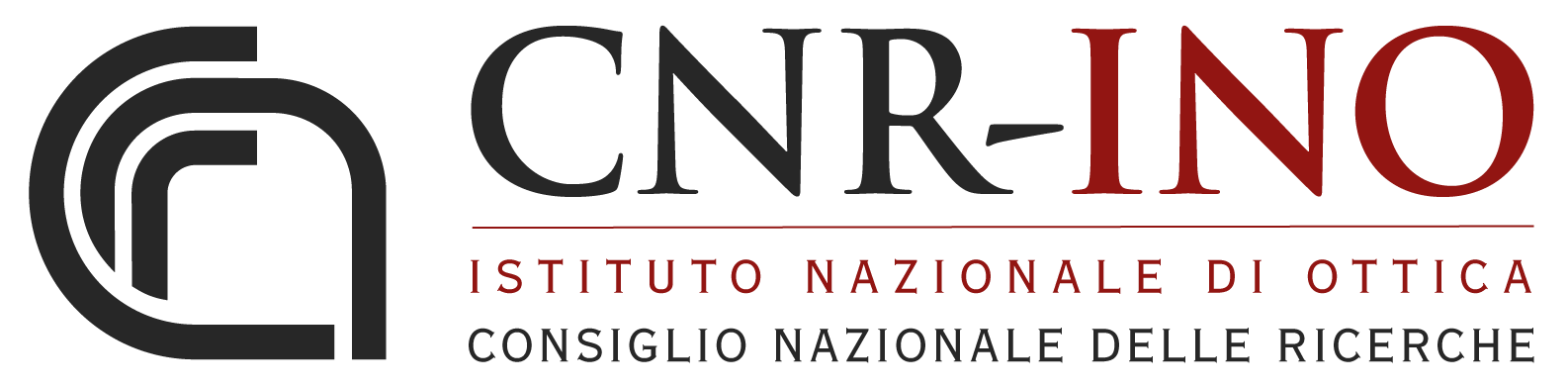 Lanex scattering – Fluka
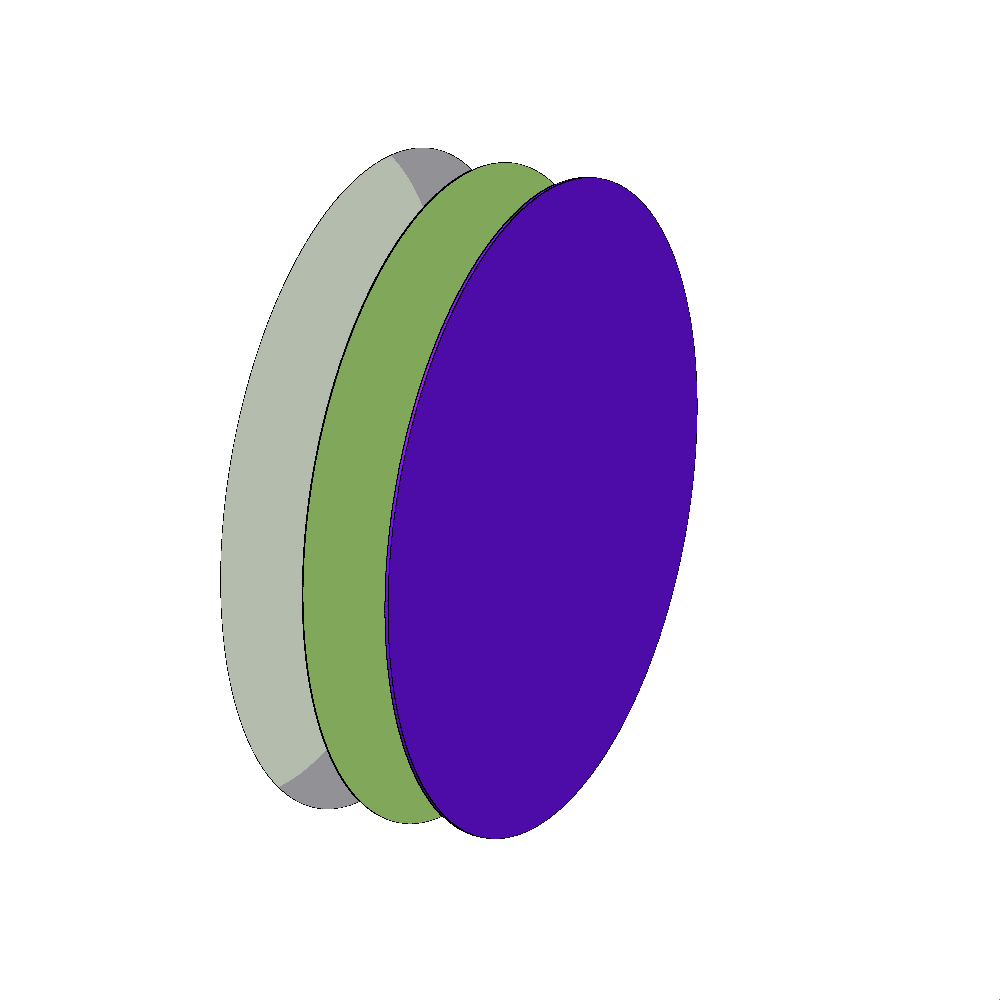 Material characteristics
Al
Mylar
Lanex
Fluence 
detector
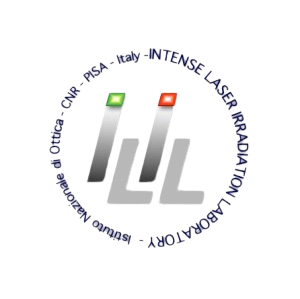 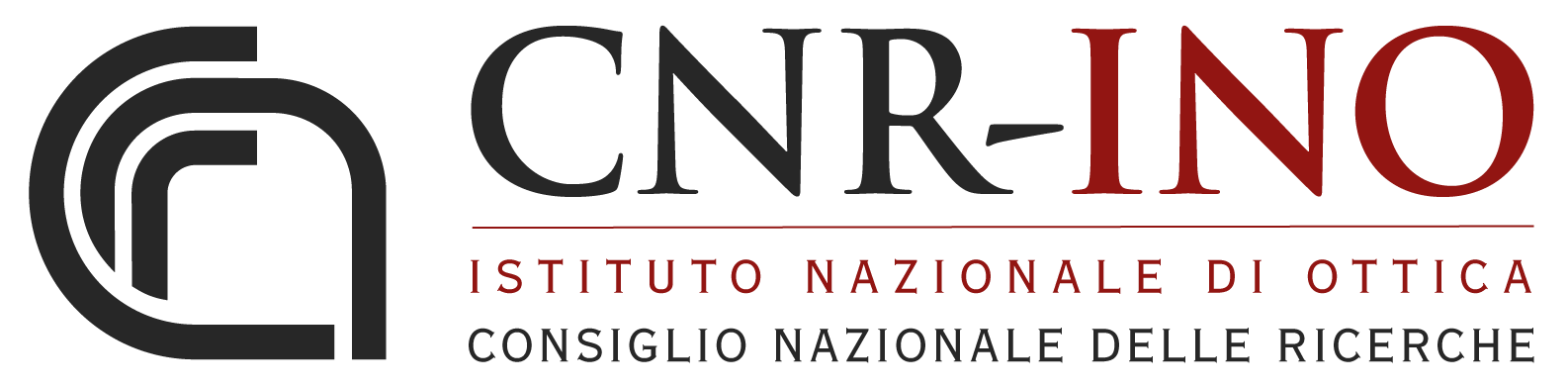 2D electron fluence
Lanex exit
Collimator entrance
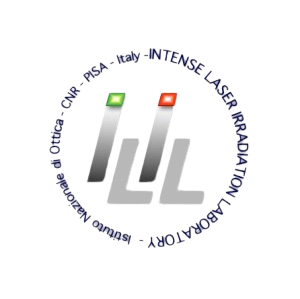 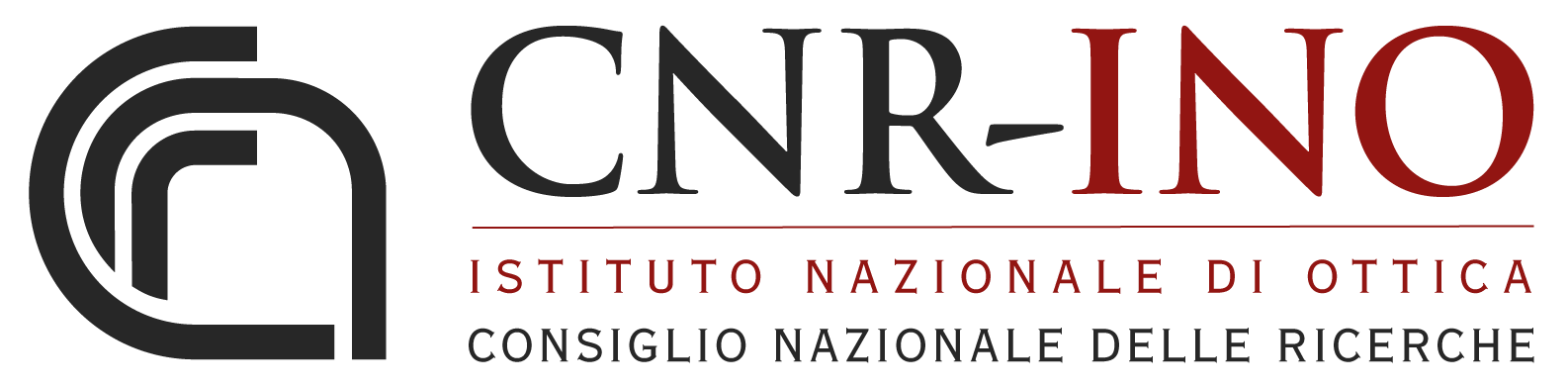 Scattering correction
Before
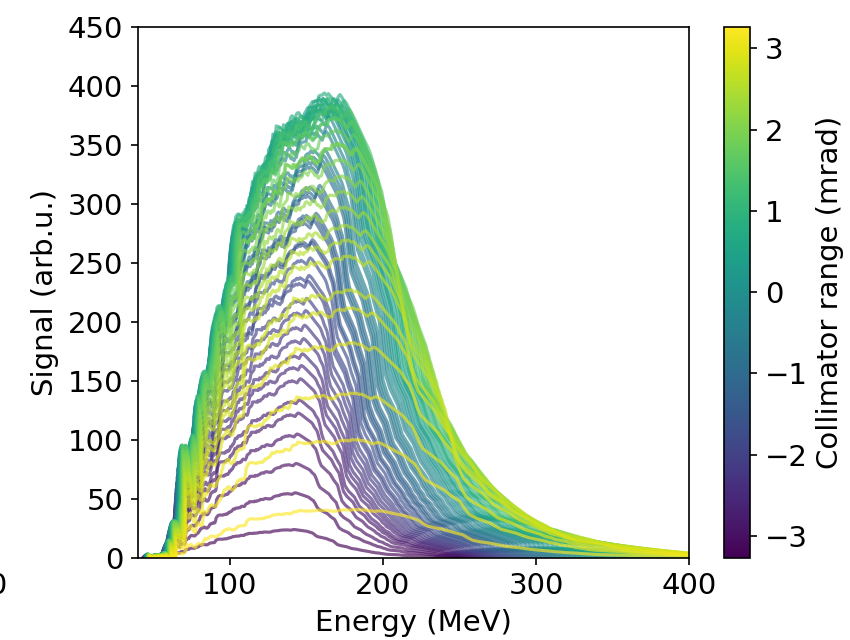 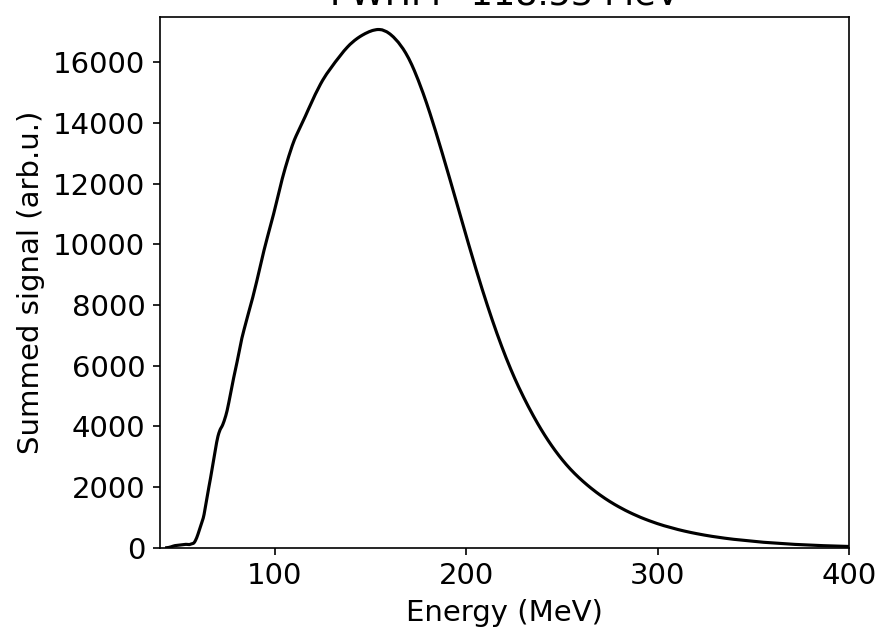 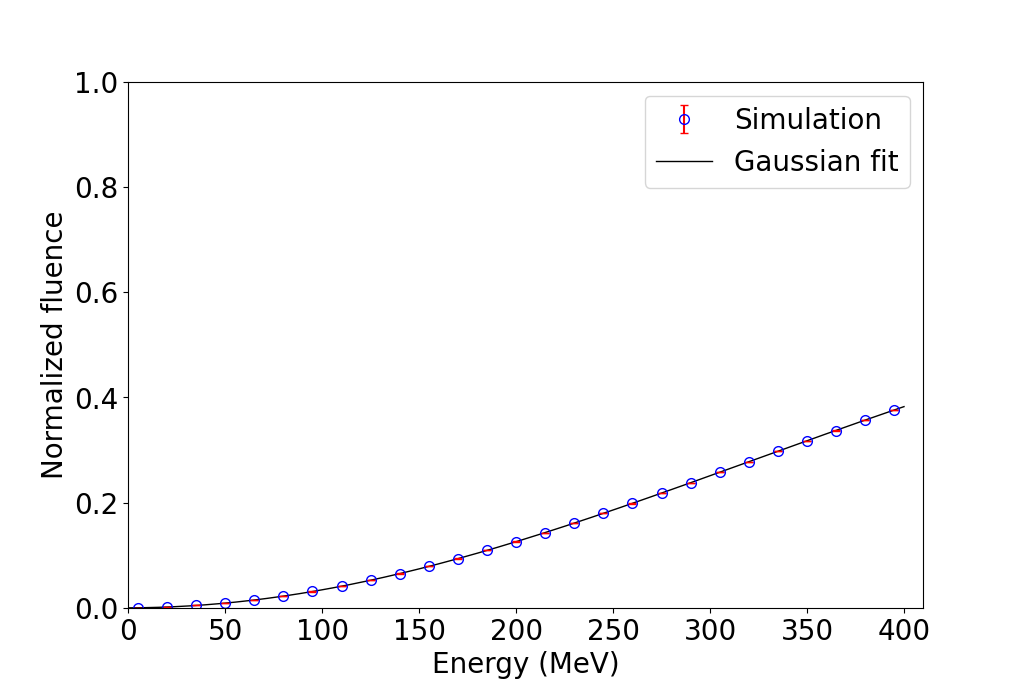 After
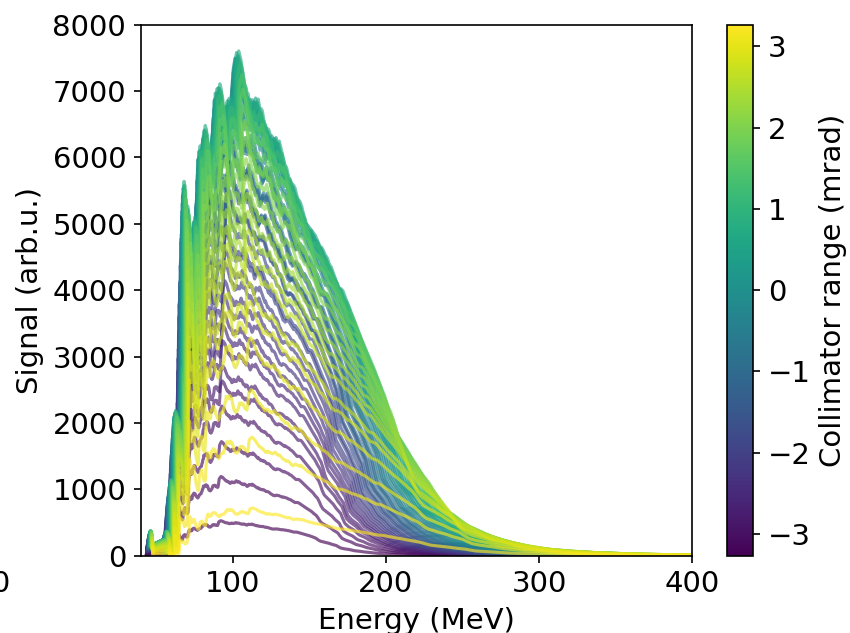 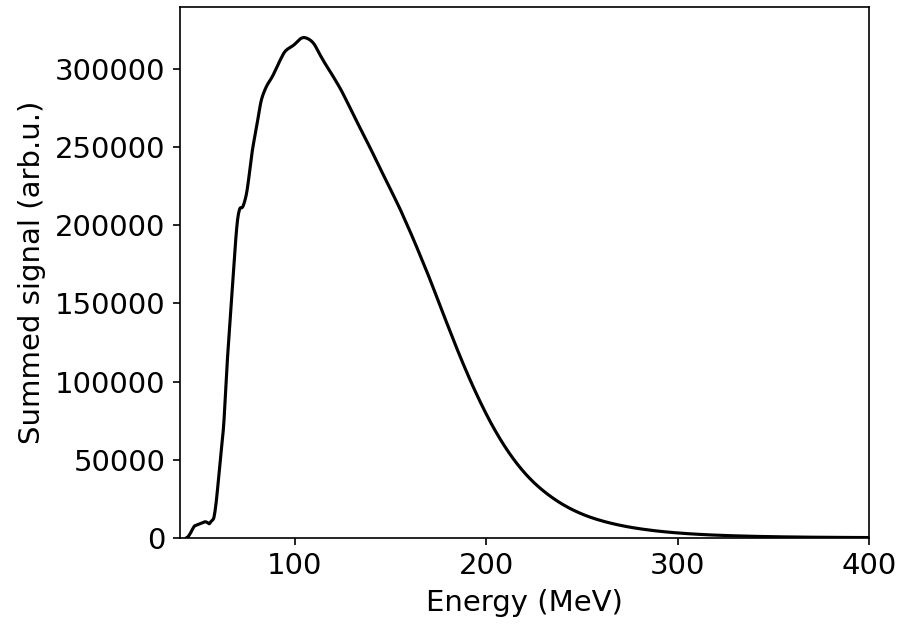 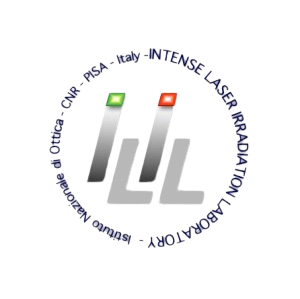 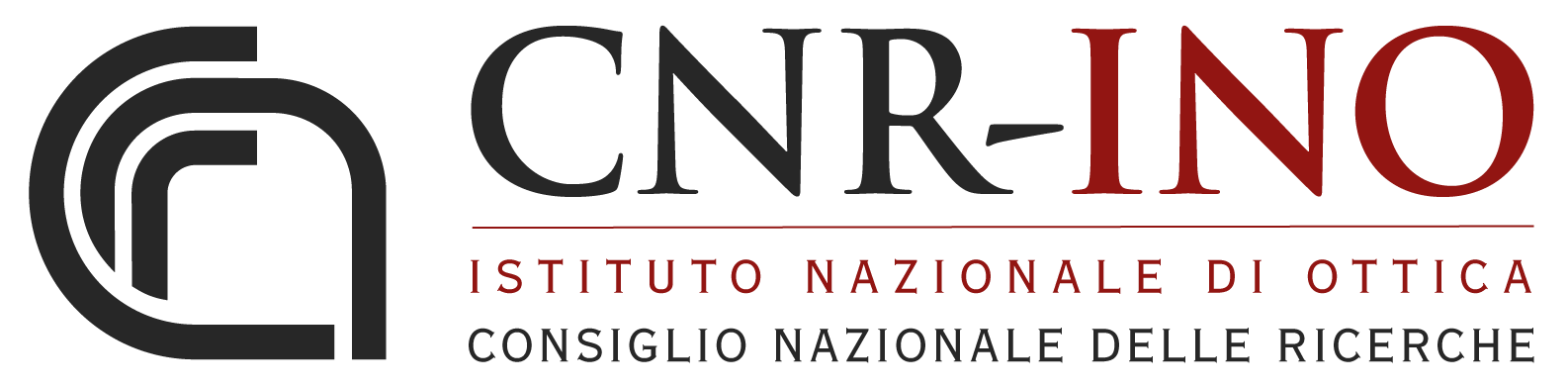 Conclusions
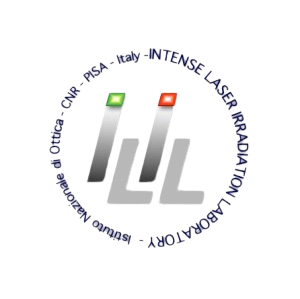 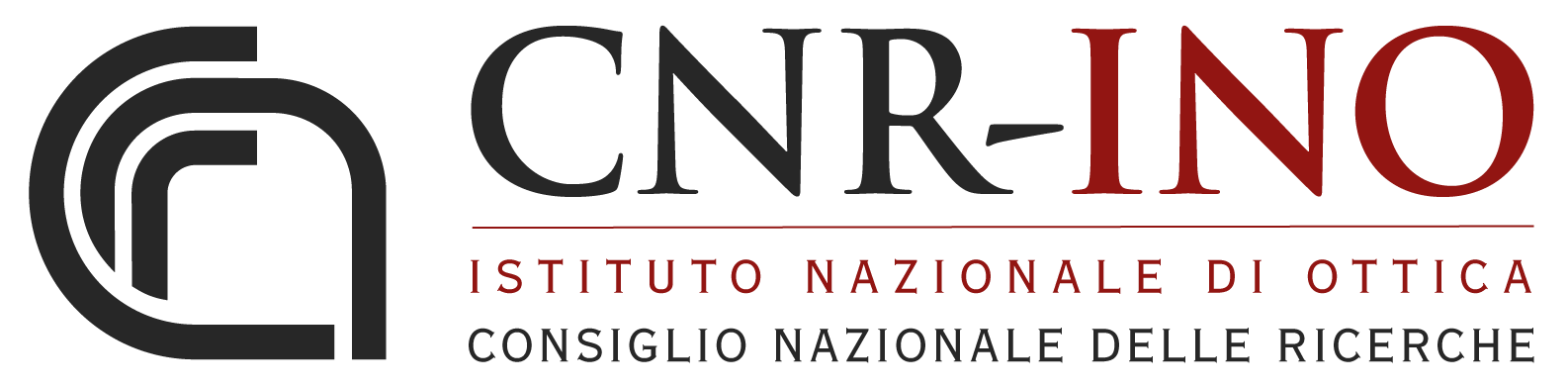 Acknowledgements
Experimental investigation on biomedicine
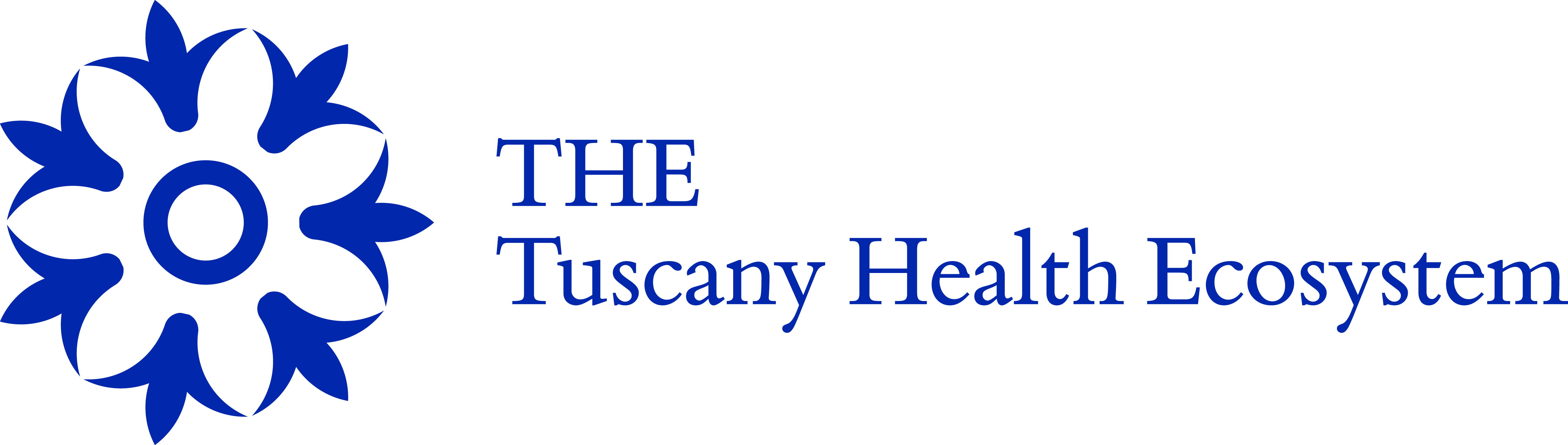 This work was supported by the PNRR MUR project ECS00000017-"Tuscany Health Ecosystem & the LPA – STAR project,  funded by the European Union – Next Generation EU
Infrastructure Development
Laser Development
This work was supported by the PNRR MUR project IR0000016-I-PHOQS, funded by the European Union – Next Generation EU.
EuPRAXIA Advanced Photon Sources – EuAps (IR0000030, CUP I93C21000160006).
This work was supported by the EU Horizon IFAST, under Grant Agreement No.101004730
&
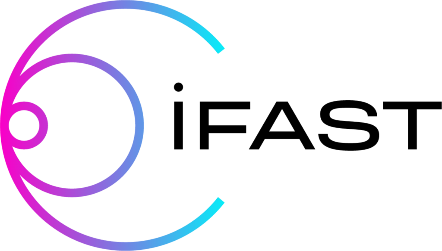 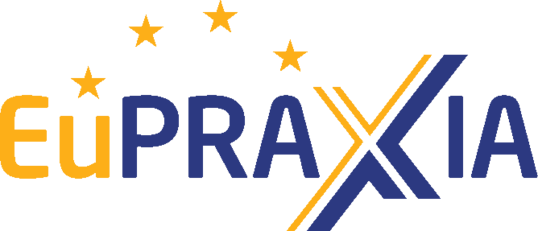 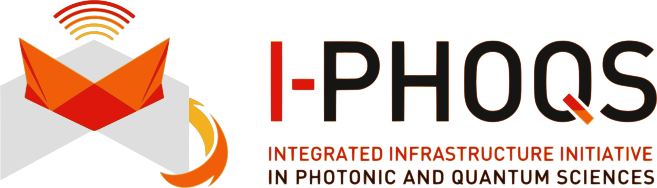 Advanced Photon Sources